Técnico Integrado em Alimentos 
Alunas: Eduarda Maria e Fernanda Assunção
Turma: 3 ano Matutino
Professora: Cristiane Brito
English Work
Hobbies                   Sports
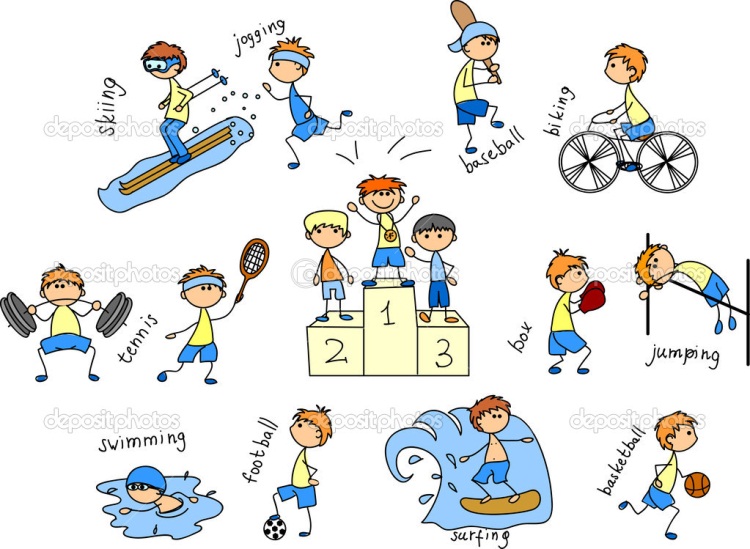 Dialogue
What you like to do in your free time ?

 Practice sports because they help keep me strong and healthy.
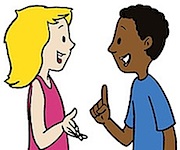 Tradução
O que você gosta de fazer no seu tempo livre ?


 praticar esportes, porque eles ajudam a me manter forte e saudável.
What is you favorite sport? 


                               Volleyball
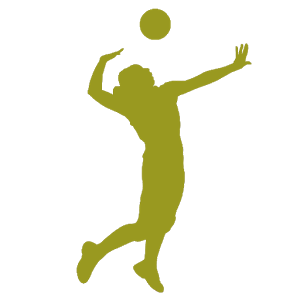 Tradução
Qual é seu esporte favorito?


Voleibol
Have it as a hobbie ?


Yes , whenever I can I play to develop a best practice.
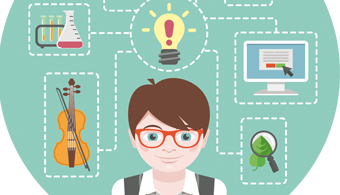 Tradução
Tem ele como um hobbie ?


Sim, sempre que posso eu jogo para desenvolver uma melhor prática.
Thanks for listening

Obrigada pela atenção